User-Guided Program Reasoning using Bayesian Inference
Mukund Raghothaman · Sulekha Kulkarni · Kihong Heo · Mayur Naik
University of Pennsylvania
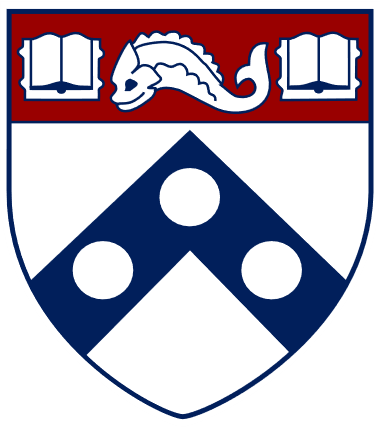 Static Analyzers
Automatic bug-finding tools
The ideal static analyzer:
Identifies the most serious bugs
Produces no false alarms
Scales to very large codebases
Astrée
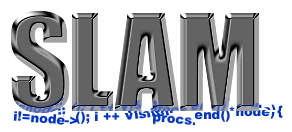 Microsoft
Windows Device Drivers
Airbus
Avionics Software
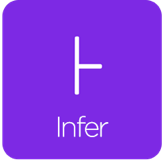 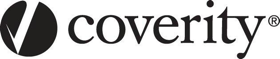 Facebook
Mobile Applications
Synopsis
Enterprise Applications
PLDI 2018
User-Guided Program Reasoning using Bayesian Inference
2
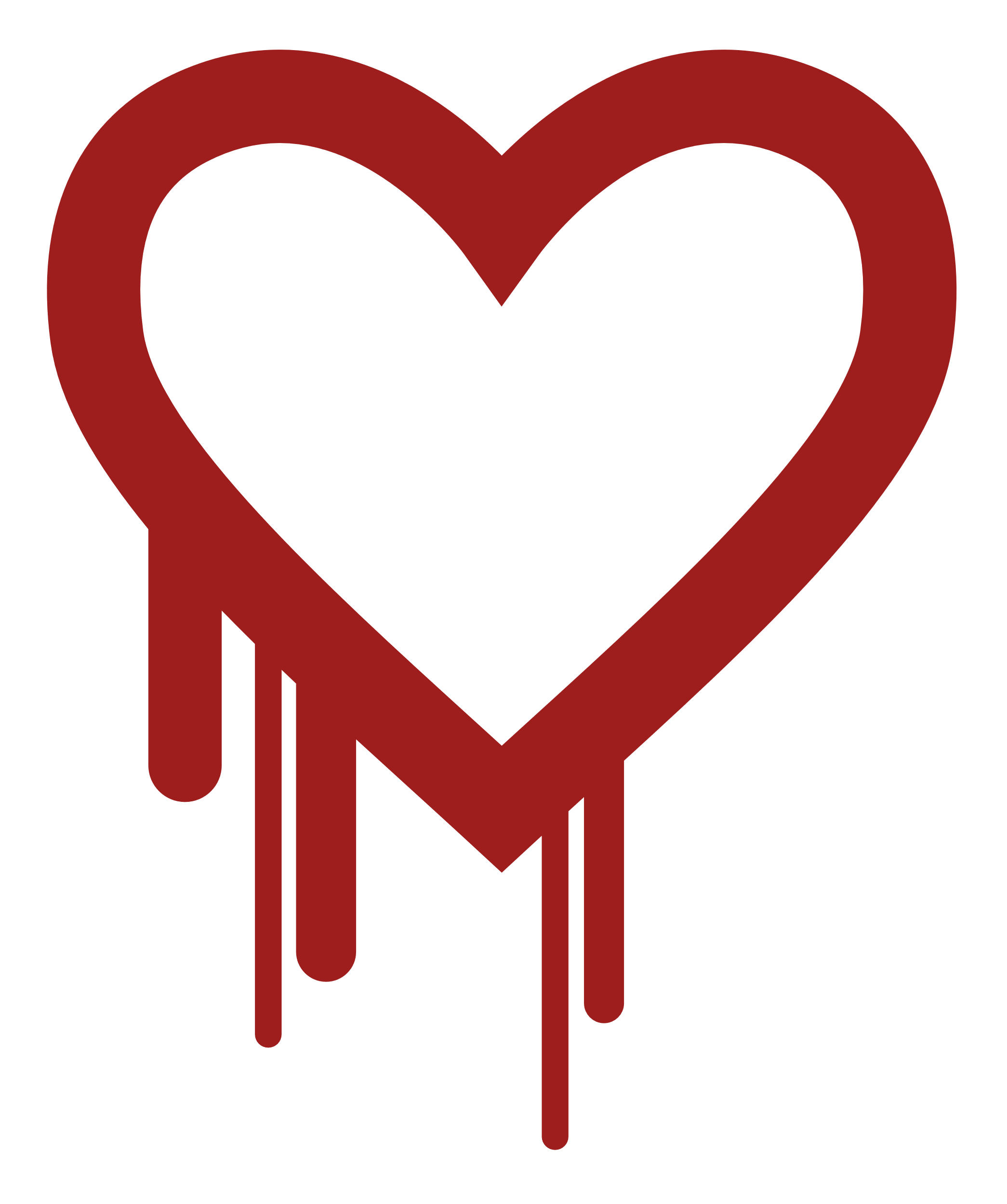 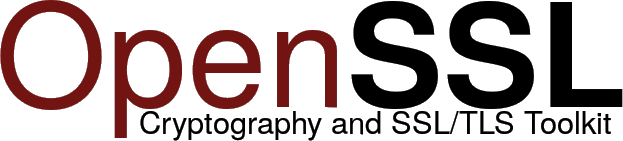 Heartbleed
Buffer over‑read bug in OpenSSL’s Heartbeat implementation
Introduced in 2011, discovered in 2014
Estimated to affect nearly 66% of all web servers
Why did static analysis tools not discover the Heartbleed bug?
PLDI 2018
User-Guided Program Reasoning using Bayesian Inference
3
Approximations in Static Analysis
Challenge #1: Most analysis questions are undecidableSo, analysis tools are only approximately correct
Challenge #2: Tools must scale to large programsSo, analysis designers make aggressive tradeoffs
“… can be difficult to do without introducing large numbers of false positives, or scaling performance exponentially poorly. In this case, balancing these and other factors in the analysis design caused us to miss the defect.”
―Coverity, On Detecting Heartbleed with Static Analysis, 2014
“Unsound”
“Incomplete”
PLDI 2018
User-Guided Program Reasoning using Bayesian Inference
4
[Speaker Notes: TODO: Add contributions slide. Artifact evaluation stamp on contribution slide.]
Our Contribution
A new way to improve analysis accuracy by leveraging user feedback
Step 1: View derivation graph as a Bayesian network
Step 2: Rank alarms based on confidence values
Step 3: Generalize from feedback using conditional probabilities
PLDI 2018
User-Guided Program Reasoning using Bayesian Inference
5
Example Analysis: Datarace Detection
⋮
x = y + 1; // L1
⋮
⋮
z = y + 1; // L2
z = z + 1; // L3
⋮
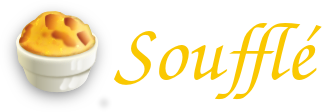 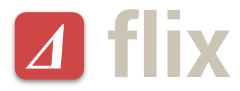 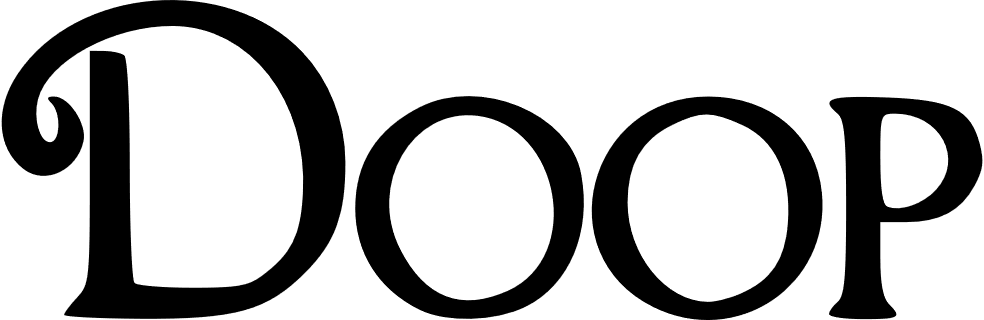 Example of deduction rule in Datalog
par(L1, L2)
next(L2, L3)
R
par(L1, L3)
PLDI 2018
User-Guided Program Reasoning using Bayesian Inference
6
Applying the Analysis …
Start with input tuples
par(L1, L2)
next(L2, L3)
Apply rules to derive new tuples
R
R
next(L3, L4)
next(L3, L2)
par(L1, L3)
R
alias(L1, L3)
Stop when nothing new can be concluded
R′
par(L1, L4)
alias(L1, L4)
R′
race(L1, L3)
race(L1, L4)
PLDI 2018
User-Guided Program Reasoning using Bayesian Inference
7
Applying the Analysis …
Checker Of Races and Deadlocks: Popular static analysis tool for Java
(Naik et al PLDI 2006)
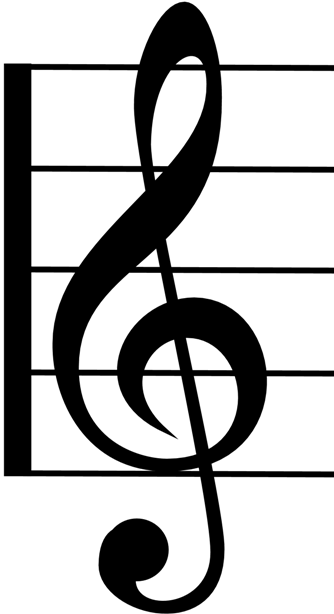 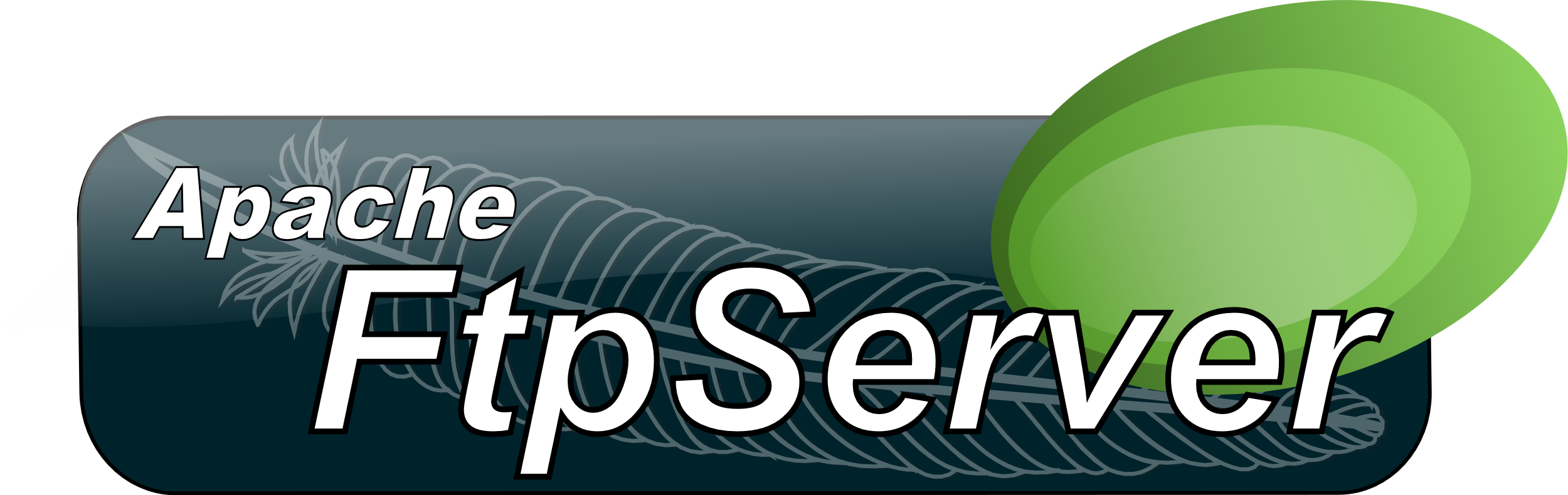 Highly concurrent open source FTP server
[150 kLOC]
522 alarms
75 true positives
447 false positives
PLDI 2018
User-Guided Program Reasoning using Bayesian Inference
8
“Possible datarace on field ‘isPasv’ between lines Connection.java:191 (Read) and Connection.java:106 (Write)”
How do False Alarms Arise?
This rule causes incompleteness!
⋮
if (numThreads == 1 /* L2 */) {
    x = x + 1; // L3
}
⋮
⋮
x = x + 1; // L1
⋮
✓
✓
par(L1, L2)
next(L2, L3)
R
par(L1, L3)
✘
PLDI 2018
User-Guided Program Reasoning using Bayesian Inference
9
How do False Alarms Arise?
Incorrect intermediate conclusions lead to false alarms downstream
Traditional solution:
Refine the analysis, use more elaborate rules
Requires domain expertise
Makes analysis computationally expensive
Effectiveness depends on program and on coding idioms
PLDI 2018
User-Guided Program Reasoning using Bayesian Inference
10
Our Observation
Alarms share root causes
Therefore, they are correlated in their ground truth
par(L1, L2)
next(L2, L3)
R
R
next(L3, L4)
par(L1, L3)
next(L3, L2)
par(L1, L3)
R
alias(L1, L3)
par(L1, L4)
R′
par(L1, L4)
alias(L1, L4)
race(L1, L3)
R′
race(L1, L3)
race(L1, L4)
race(L1, L4)
PLDI 2018
User-Guided Program Reasoning using Bayesian Inference
11
Central Idea
Construct probabilistic model by introspective reasoning
Assign subjective belief values to alarms by marginal inference
User can focus attention on alarms with high confidence
Update belief values based on user feedback
PLDI 2018
User-Guided Program Reasoning using Bayesian Inference
12
❶
❷
Analysis
Marginal Inference
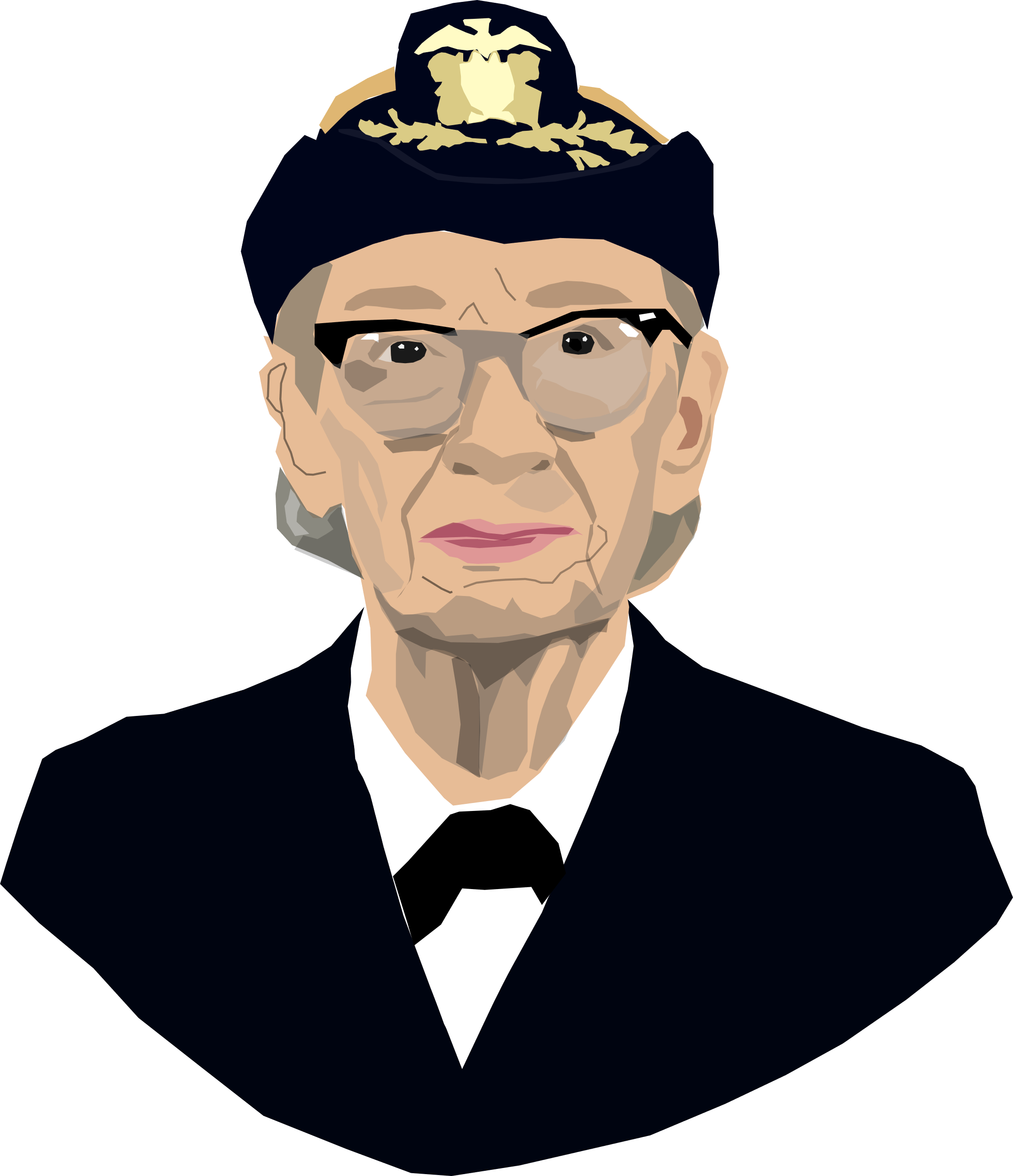 Feedback
✔ …
✘  …
✘  …
#include <stdi

int main() {
  int x = ⋯;
  int *y = &x;
  *y = ⋯;
}
Program to be analyzed
How do we extract this probabilistic model?
 How do we make marginal inference scale?
👍
…
…
…
Bayesian Network
Ranked alarms
a1
a3
a2
0.993
0.046
0.779
👎
👎
PLDI 2018
User-Guided Program Reasoning using Bayesian Inference
13
A Probabilistic Model of Alarms
This rule causes incompleteness!
Quantifies incompleteness
“Even if both par(L1,  L2) and next(L2,  L3) hold, we only believe par(L1,  L3) with confidence 0.95.”
“Even if both par(L1, L2) and next(L2, L3) hold, we only believe par(L1, L3) with confidence 0.95.”
par(L1, L2)
next(L2, L3)
R
par(L1, L3)
PLDI 2018
User-Guided Program Reasoning using Bayesian Inference
14
[Speaker Notes: There are many ways one can measure the “incompleteness” of a rule. With a large corpus of labelled data, one could find out how often the rule misfires. Without training data, one could give a subjective estimate of its reliability: in fact, this is what we do in our experiments. With a corpus of labelled alarms, we could use expectation-maximization to come up with so-called maximum likelihood estimates.]
A Probabilistic Model of Alarms
Joint probability distribution over ground truth of all tuples induced by factoring:

Pr(race(L1, L4), ¬ par(L1, L4), alias(L1, L4), …)

= Pr(race(L1, L4) | ¬ par(L1, L4), alias(L1, L4))
   × Pr(¬ par(L1, L4) | ⋯)
   × Pr(alias(L1, L4))
   × ⋯
[Factor ❶]
[Factor ❷]
[Factor ❸]
par(L1, L2)
next(L2, L3)
R
R
Each tuple treated as a Boolean-valued random variable
Factor ❷
next(L3, L4)
next(L3, L2)
par(L1, L3)
R
alias(L1, L3)
Factor ❸
R′
par(L1, L4)
alias(L1, L4)
R′
race(L1, L3)
race(L1, L4)
Factor ❶
PLDI 2018
User-Guided Program Reasoning using Bayesian Inference
15
❶
❷
Analysis
Marginal Inference
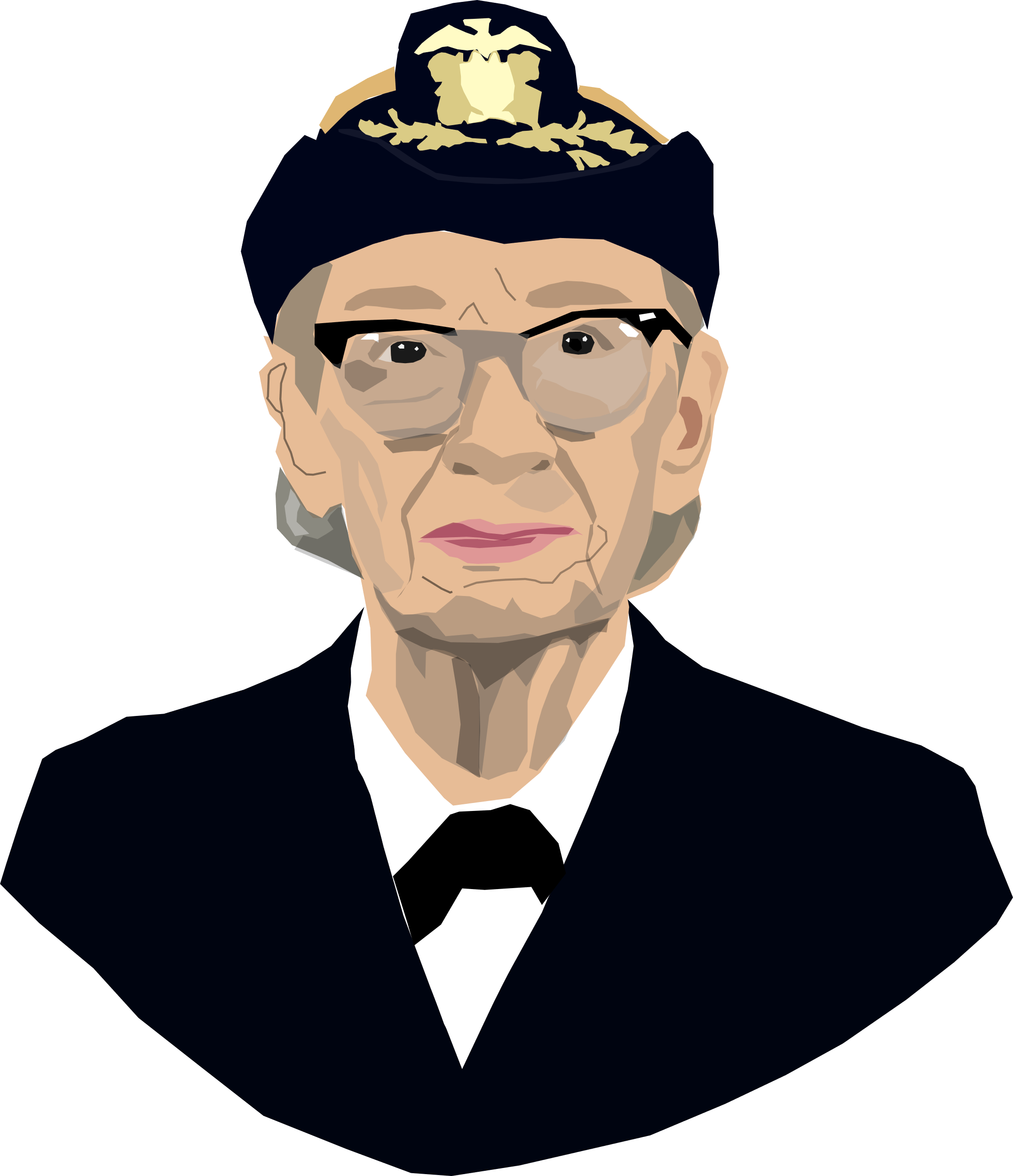 Feedback
✔ …
✘  …
✘  …
#include <stdi

int main() {
  int x = ⋯;
  int *y = &x;
  *y = ⋯;
}
Program to be analyzed
How do we extract this probabilistic model?
 How do we make marginal inference scale?
👍
…
…
…
Bayesian Network
Ranked alarms
a1
a3
a2
0.993
0.046
0.779
👎
👎
PLDI 2018
User-Guided Program Reasoning using Bayesian Inference
16
Scaling Marginal Inference
Exact inference is #P‑complete
Which inference algorithm to use?
Variable elimination vs.
Gibbs sampling vs.
Loopy belief propagation
Which inference algorithm to use?
Variable elimination vs.
Gibbs sampling vs.
Loopy belief propagation

Optimization #1: Eliminate tuples which are not involved in the derivation of any alarm
Optimization #2: Collapse linear sequences of derivations by eagerly performing variable elimination
Which inference algorithm to use?
Variable elimination vs.
Gibbs sampling vs.
Loopy belief propagation

Optimization #1: Eliminate tuples which are not involved in the derivation of any alarm
Which inference algorithm to use?
Variable elimination vs.
Gibbs sampling vs.
Loopy belief propagation
Which inference algorithm to use?
Variable elimination vs.
Gibbs sampling vs.
Loopy belief propagation
Speedups of 482×
Large number of samples needed
PLDI 2018
User-Guided Program Reasoning using Bayesian Inference
17
Experimental Evaluation
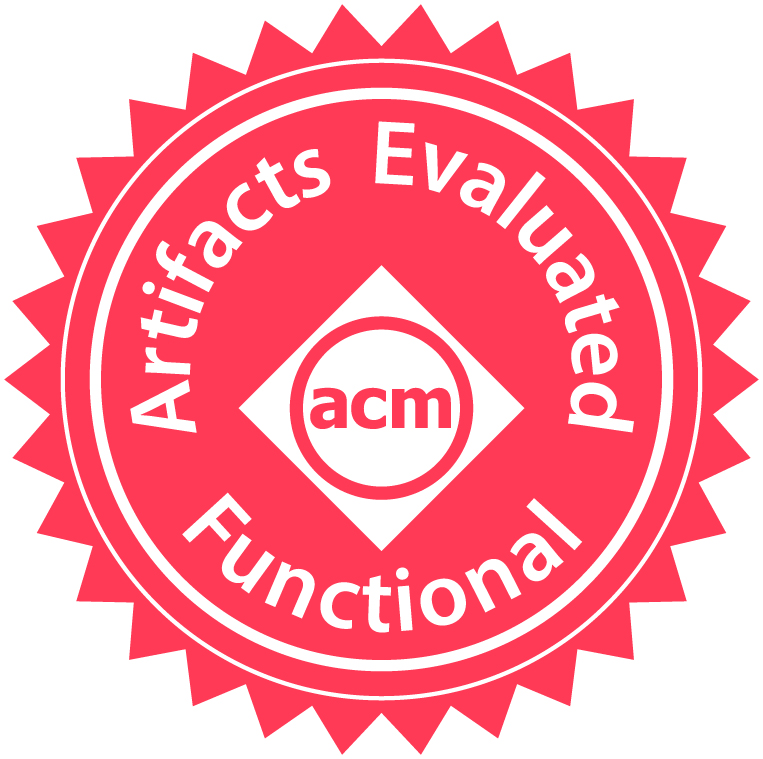 Implemented in a tool named Bingo

Analysis 1: Datarace analysis for Java programs
Analysis 2: Taint analysis for Android apps

Suite of 16 benchmarks: Dacapo and Android malware
40K—616KLOC
PLDI 2018
User-Guided Program Reasoning using Bayesian Inference
18
[Speaker Notes: Datarace: 102 rules, 102 relations, 58 input relations, 44 output relations
Taint: 62 rules, 77 relations, 52 input relations, 25 output relations
Used an off-the-shelf marginal inference engine, LibDAI]
Effectiveness of Ranking
Hundreds of alarms,  tens of true positives
Datarace
Taint
With Bingo, the user needs to inspect 69% fewer false alarms
Dramatic reductions in inspection burden
PLDI 2018
User-Guided Program Reasoning using Bayesian Inference
19
[Speaker Notes: 44% fewer alarms than Base-C
58% fewer alarms than Base-R]
Discovering New Bugs
“Unsound”
“Incomplete”
Tools often sacrifice recall for improved precision
PLDI 2018
User-Guided Program Reasoning using Bayesian Inference
20
Discovering New BugsBingo vs. precise unsound analyses
Discover 87% more bugs by inspecting 23% more alarms
Precision: 4.6%
Precision: 14%
Recall: 54%
1Livshits et al., In Defense of Soundiness: A Manifesto, 2015
PLDI 2018
User-Guided Program Reasoning using Bayesian Inference
21
Conclusion
Bayesian, human-in-the-loop system to increase the effective accuracy of static analyses
Exploits the observation that alarms are correlated
Expects the analysis to be written in a deductive style
What’s in the paper:
How to extract probabilistic models
Lots of engineering optimizations
Extensive experimental resultsSophisticated analyses + large codebases
PLDI 2018
User-Guided Program Reasoning using Bayesian Inference
22
User-Guided Program Reasoning using Bayesian Inference
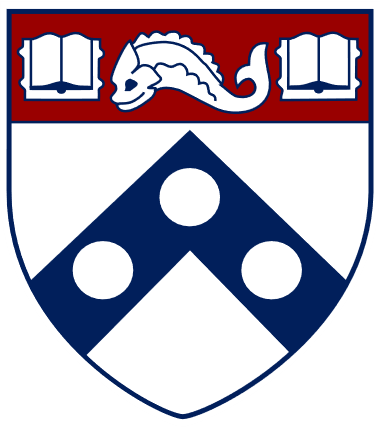 Mukund Raghothaman · Sulekha Kulkarni · Kihong Heo · Mayur Naik  University of Pennsylvania
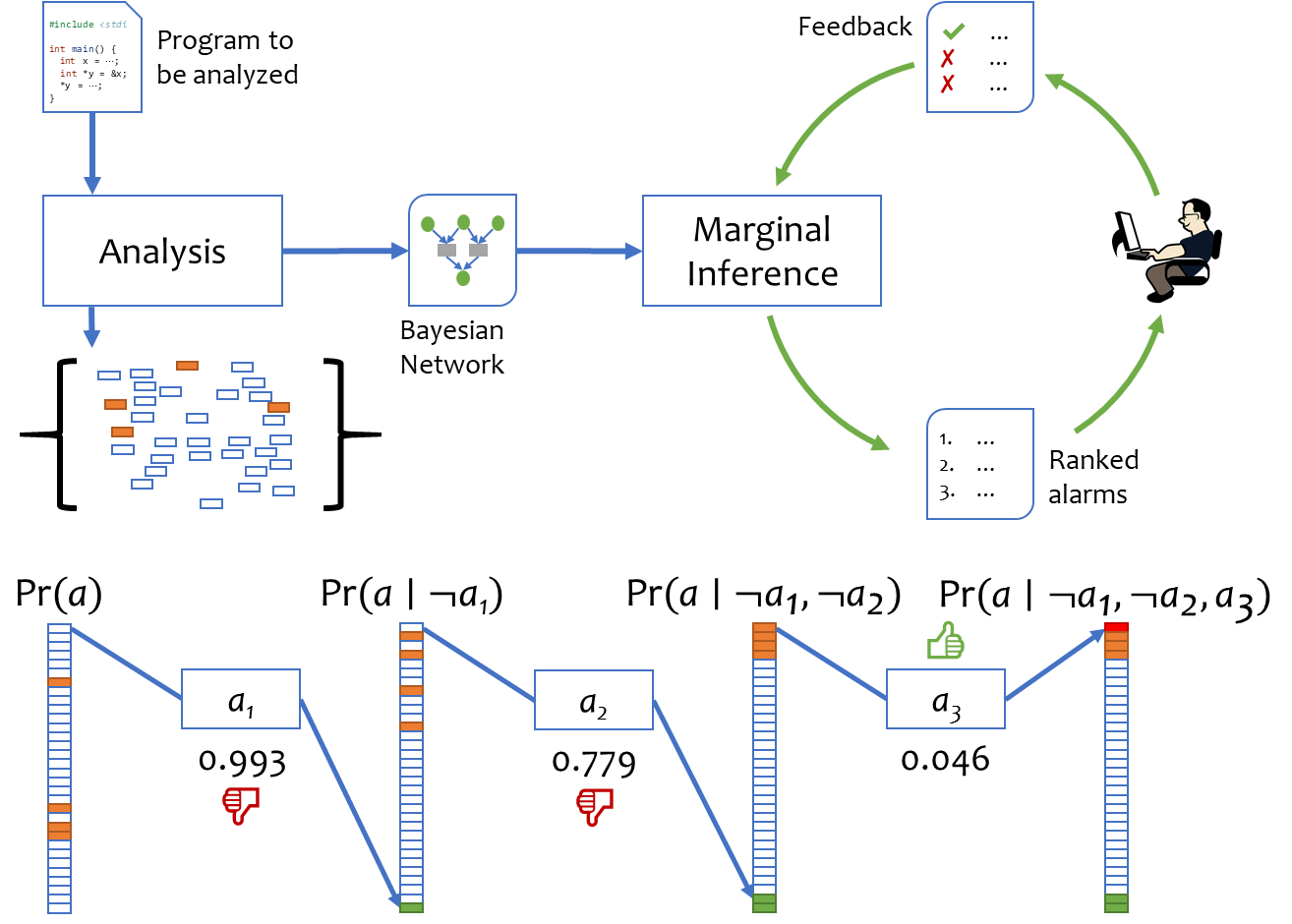 What we will discuss
A framework for interactive alarm ranking
A method to generalize from user feedback
How to improve effective analysis accuracy
Experiments
Tool targeting arbitrary analyses in Datalog
Datarace analysis on Dacapo benchmarks
Taint analysis on Android apps
40K—600KLOC
58% reduction in alarm inspection load
PLDI 2018
User-Guided Program Reasoning using Bayesian Inference
23
Derivation graph may have cycles at fixpoint
Bayesian networks are required to be acyclic
Challenge: Eliminate constraints so that cycles disappear
Requirements:
Preserve derivability
Keep as many constraints as possible
Derivation graph may have cycles at fixpoint
Bayesian networks arerequired to be acyclic
Challenge: Eliminate constraints so that cycles disappear
Requirements:
Preserve derivability
Keep as many constraints as possible
par(L1, L2)
par(L1, L2)
next(L2, L3)
R
R
par(L1, L3)
next(L3, L4)
next(L3, L2)
par(L1, L3)
R
alias(L1, L3)
R′
par(L1, L4)
alias(L1, L4)
Timestamp-based algorithm based on the naive Datalog evaluator
R′
race(L1, L3)
The maximum acyclic subgraph problem is NP-complete!
race(L1, L4)
PLDI 2018
User-Guided Program Reasoning using Bayesian Inference
24
Effectiveness of Our Approach
PLDI 2018
User-Guided Program Reasoning using Bayesian Inference
25
Effectiveness of Our Approach
PLDI 2018
User-Guided Program Reasoning using Bayesian Inference
26
Future Work
Better solver technology
Better probabilistic models
Analysis
Marginal Inference
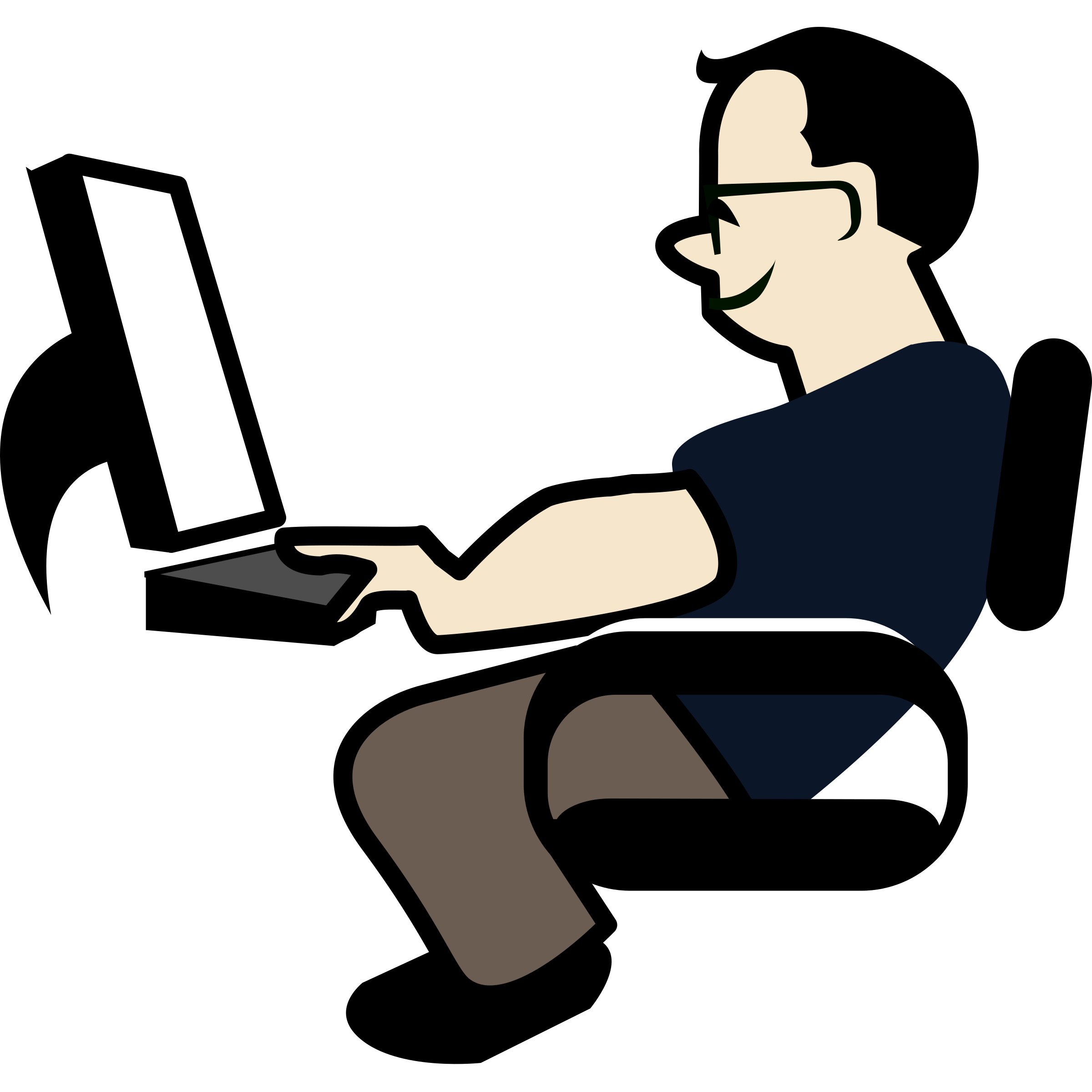 Feedback
✔ …
✘  …
✘  …
#include <stdi

int main() {
  int x = ⋯;
  int *y = &x;
  *y = ⋯;
}
Program to be analyzed
…
…
…
Bayesian Network
Ranked alarms
Incremental analysis techniques
PLDI 2018
User-Guided Program Reasoning using Bayesian Inference
27